Godišnje finansijsko izveštavanje u 




zdravstvenim ustanovama
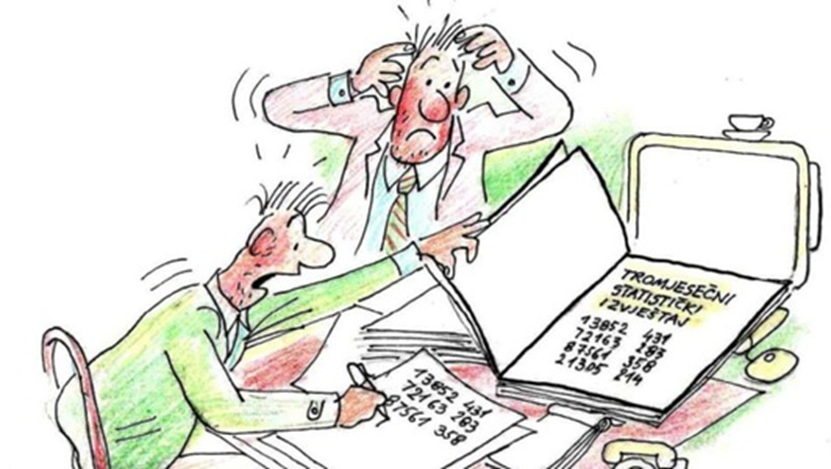 Branislava Šljivančanin, dipl.ek

	Vrnjačka banja, 09.12.2016
Propisi vezani za izradu FI
Zakon o budžetskom sistemu
Zakon o budžetu za 2016.godinu
Uredba o budžetskom računovodstvu
Uredba o primeni Međunarodnih računovodstvenih standarda za javni sektor
Pravilnik o standardnom klasifikacionom okviru i kontnom planu za budžetski sitem
Pravilnik o načinu pripreme, sastavljanja i podnošenja finansijskih izveštaja KBS i korisnika sredstava OSO
Pravilnik o načinu i rokovima vršenja popisa imovine i obaveza (KBS) i usklađivanja knjigovodstvenog stanja sa stvarnim stanjem
Pravilnik o ugovaranju 
Uputstva RFZOa o izradi finansijskih izveštaja
Interna akta ustanova
Drugi propisi...
Pripremne radnje za sastavljanje FI
detaljna provera, svih proknjiženih stavki koje se odnose na poslovne promene u 2016. godini i ispravka uočenih grešaka

Usaglašavanje finansijskih plasmana, potraživanja i obaveza *
			ukalkulisavanje svih obaveza

usklađivanje stanja glavne knjige sa pomoćnim knjigama

Usaglašavanje stanja knjiga zdravstvenih ustanova sa RFZO

Obračun i knjiženje amortizacije

Sprovođenje i evidentiranje popisa

Svođenje knjiženja na gotovinsku osnovu 
(ukoliko se knjige vode po obračunskom metodu)
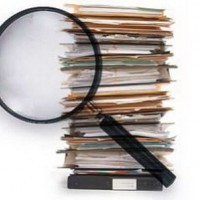 Provera svih proknjiženih stavki i bilansne ravnoteže
Provera ravnoteže u bruto bilansu
 	zbir svih stavki D = zbir svih stavki P

Proveriti ravnotežu korespodentnih konta
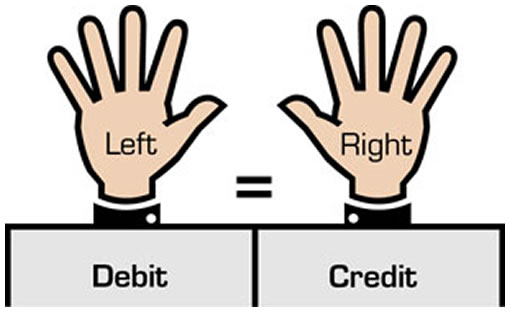 zaduženje	odobrenje
Paralelna konta klasa 0 i 3
Paralelna konta za klasu 1
Provera ravnoteže
122100 i 291310
122100 > 291310   
			za iznos PDV
			stara potraživanja
			duplo dat prihod – povećan suficit

122100 < 291310
			nije dat prihod – smanjen suficit
131210 i 252000
131210 > 252000
			smanjena 4 ili 5 – povećali suficit
131210  <  252000
			zbog prenetog poreza
			povećali rashode – smanjili suficit
www.themegallery.com
Provera ravnoteže
PS 2016 =  Bilans stanja 2015

Klase 3 i 0, 1 i 2

detaljno utvrditi na kojim kontima ravnoteža nije uspostavljena

Kada je direktno knjiženo na 321311?
PDV

Kada su izvori veći od sredstava? 
Kada 311519 nije realan izvor


Sredstva veća od izvora – skriveni suficit

311911 – recidiv prošlosti?
Vanbilansna evidencija
351000 - Vanbilansna aktiva i 352000 - Vanbilansna pasiva 
Deo bilansa stanja
obavezan predmet popisa i tuđa imovina 
Promet komisione robe
Zakup opreme
Oprema kroz razne projekte bez dokmentacije
Menice kao instrument obezbeđenja plaćanja
Menice kao instrument obezbeđenja
za ozbiljnost ponude
za povraćaj avansnog plaćanja; 
za dobro izvršenje posla; 
za otklanjanje grešaka u garantnom roku

ne priznaje u bilansu, već u okviru vanbilansne evidencije 
351000/352000
Isknjižava se kada istekne rok na koji je izdata i vraća se izdavaocu

U službi za javne nabavke obavezno evidencija menica po Ugovoru i osnovu plaćanja

Ako dođe do realizacije menica, onda postaje bilansna evidencija

Po isteku meničnog ovlašćenja – vratiti menice
Obezbeđenje za kvalitetno izvršen posao
Obezbeđenje za dati avans
Obračun amortizacije
Korisnici sredstava Republičkog fonda za zdravstveno osiguranje, u skladu sa članom 47. st. 2. i 3. Zakona o izmenama i dopunama Zakona o budžetskom sistemu
i dalje raspolažu sa ostvarenim sopstvenim prihodima, jer se nisu stvorili tehnički uslovi za ukidanje

deo ostvarenih sopstvenih prihoda po godišnjem finansijskom izveštaju za 2016. godinu izdvoje za svrhe nabavke osnovnih sredstava u visini procenta učešća sopstvenih prihoda u ukupnim prihodima 

Da tako utvrđeni iznos iskažu na kontima Kategorije
430000 - Amortizacija i upotreba sredstava za rad

“Direktni i indirektni korisnici budžetskih sredstava u 2014.(2015,2016) godini obračunatu ispravku 		vrednosti nefinansijske imovine iskazuju na teret kapitala, 					odnosno ne iskazuju rashod amortizacije i upotrebe sredstava za rad. “
Amortizacija
Za iznos obračunate amortizacije na teret sopstvenih prihoda moraju se obezbediti sredstva iz sopstvenih prihoda 
Odstupanje od gotovinskog principa

Da li je duplo terećenje troškova ili obaveza da se iz ostvarenih sopstvenih prihoda izdvoje sredstva za obnavljanje opreme   431000 / 311519

u izvorima u okviru konta 311519, čime je obezbeđena ravnoteža između sredstava i izvora sredstava propisana Pravilnikom o načinu pripreme, sastavljanja i podnošenja finansijskih izveštaja 

Sledeće godine stanje sa konta 311519 Ostali izvori novčanih sredstava na konto 311712 preneta neutrošena sredstva za posebne namene


Šta ako nema sredstava na računu sopstvenih prihoda
311519?
www.themegallery.com
Amortizacija
311100 D  =
		011000 P ispravka vrednosti

		
		
		  431000 D = 311519 P
www.themegallery.com
Pravilno kontiranje 
Usaglašavanje stanja
					

					
					Pravilno utvrđivanje
						rezultata
Pravilnik o finansijskim izveštajima
Obrazac 1 - Bilans stanja, 
Obrazac 2 - Bilans prihoda i rashoda, 
Obrazac 3 - Izveštaj o kapitalnim rashodima i finansiranju, 
Obrazac 4 - Izveštaj o novčanim tokovima i 
Obrazac 5 - Izveštaj o izvršenju budžeta. 

Izveštaji
Objašnjenje velikih odstupanja između odobrenih sredstava i izvršenja
Izveštaj o korišćenju sredstava iz tekuće i stalne budžetske rezerve;
Izveštaj o garancijama datim u toku fiskalne godine
Pregled primljenih donacija i kredita, domaćih i stranih, kao i izvršenih otplata kredita, usaglašeih sa informacijama sadržanim u izveštajima o novčanim tokovima
Sadržaj završnog računa
Član 79 
Završni račun sadrži:
1) godišnji finansijski izveštaj o izvršenju budžeta, sa dodatnim napomenama, objašnjenjima i obrazloženjima;
2) godišnji finansijski izveštaj o izvršenju plana organizacija za obavezno socijalno osiguranje, kao i godišnji konsolidovani finansijski izveštaj Republičkog fonda za zdravstveno osiguranje, sa dodatnim napomenama, objašnjenjima i obrazloženjima;
3) izveštaj eksterne revizije.
Godišnji finansijski izveštaji iz stava 1. ovog člana, koji čine završni račun budžeta Republike Srbije, završni račun budžeta lokalne vlasti i završni račun organizacija za obavezno socijalno osiguranje, moraju biti u skladu sa sadržajem i klasifikacijom budžeta, odnosno plana, s tim da se finansijski rezultat u tim izveštajima utvrđuje saglasno Međunarodnim računovodstvenim standardima za javni sektor - gotovinska osnova.
Oblik i sadržaj dodatnih napomena, objašnjenja i obrazloženja, koja se dostavljaju uz godišnje finansijske izveštaje iz stava 1. tač. 1) i 2) ovog člana, uređuju se aktom ministra.
Utvrđivanje rezultata poslovanja
Konta koja se koriste u utvrđivanju rezultata poslovanja

Konto 321111 - Obračun prihoda i primanja i rashoda i izdataka poslovanja
Konto 321121 - Višak prihoda i primanja - suficit
Konto 321122 - Manjak prihoda i primanja - deficit
Konto 321211 - Raspored viška prihoda i primanja
Konto 321311 – Neraspoređeni višak prihoda i primanja iz ranijih godina
Konto 321312 - Deficit iz ranijih godina.
Utvrđivanje rezultata poslovanja
Knjiženje budžetskog suficita
Utvrđivanje rezultata poslovanja
Knjiženje budžetskog suficita
2008
II faza – korekcija rezultata
Nabavka nefinansijske imovine iz kredita
Nabavka nefinansijske imovine iz kredita
Knjiže se iznosi bez kamate jer ona ne ulazi vrednost stalnih sredstava
Nabavka nefinansijske imovine iz kredita
Konto 311311 D – kao ispravka vrednosti sopstvenog kapitala

Povećava suficit u trenutku nabavke
Prilikom nabavke osnovnih sredstava iz kredita
311611 D =   311311 P

Saldo dugovni 311311 = Odgovarajuća konta:
			Kategorije 210000 - Dugoročne obaveze
		Kategorije 220000 - Kratkoročne obaveze
Nabavka dugoročne finansijske imovine
2008
II faza – korekcija rezultata
Utvrđivanje rezultata poslovanja
Utvrđivanje rezultata poslovanja
www.themegallery.com
Utvrđivanje rezultata poslovanja
Budžetski suficit
Korekcija rezultata
Korekcija rezultata
Korekcije budžetskog rezultata poslovanja mogu da :

Povećaju suficit
Smanje suficit
Deficit pretvore u suficit


Za koliko da korigujemo rezultat?
Utvrđivanje rezultata poslovanja
2008
Utvrđivanje rezultata poslovanja
Analiza strukture ostvarenog viška prihoda i primanja

Na kraju svake godine 

Sva sredstva koja se odnose na tačno određene namene (avansne uplate, donacije, sredstva pristigla,  31.12.za namenska trošenja za narednu godinu)
Prenos sa 321121 na 311712 Preneta neutrošena sredstva za posebne namene 

Ostatak može da se koristi prema donetoj odluci organa upravljanja 

Namenski prenet suficit za pokriće deficita ranijeg perioda
				Prenos sa 321311 na 311712
 Preknjižavanje izdvojenih sredstava amortizacije
				 Prenos sa 311519 na 311712
Usvajanje finansijskih izveštaja
Opšti akt:
način
forma
rokovi
odnos organa upravljanja, rukovođenja 

Raspodela rezultata

Pokriće gubitka
Objavljivanje FI
Zakon o budžetskom sistemu 
član 8. stav 3.

„Svi korisnici javnih sredstava dužni su da na svojoj internet stranici objavljuju svoje finansijske planove za narednu godinu, informator o radu, kao i završne račune i finansijske izveštaje“.
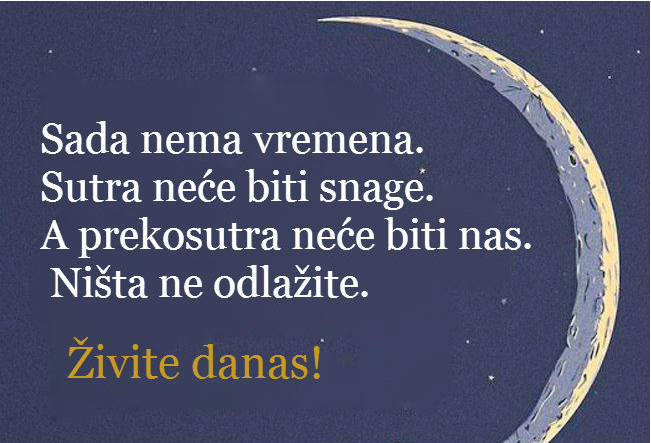 Hvala na pažnji!
Branislava Šljivančanin,dipl ecc
branka@merc.rs
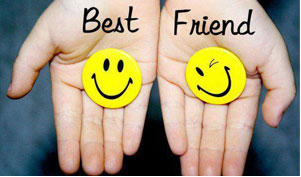 Uz osmeh na licu stičemo prijatelje, 
a uz mrštenje možemo da steknemo 
samo bore!
Pripreme za popis
Pravilnik o načinu i rokovima vršenja popisa imovine i obaveza korisnika budžetskih sredstava Republike Srbije i usklađivanja knjigovodstvenog stanja sa stvarnim stanjem(“Sl. glasnik RS”, broj 33/2015) 

Rokove koje predviđe Pravilnik:
Na dan 31. decembar -  Popis i usklađivanje stanja 
do 1. decembra  Akt o obrazovanju popisne komisije 
do 25. januara - Izveštaj o izvršenom popisu nefinansijske imovine (centralnoj popisnoj komisiji, odn. ovlašćenom licu vršioca popisa i internoj reviziji )
do 15. februara - Izveštaj o izvršenom popisu finansijske imovine i obaveza (centralnoj popisnoj komisiji,odn. ovlašćenom licu vršioca popisa i internoj rev.)
do 25. februara - Centralna popisna komisija sačinjava konačan Izveštaj ovlašćenom licu
Ukoliko izveštaj o izvršenom popisu sadrži propuste i nepravilnosti, na doradu i određuje primereni rok za dostavljanje novog izveštaja. 

nisu uređeni krajnji rokovi do kojih je potrebno da se usvoji izveštaj o popisu
38
POPIS -specifičnosti kod zdravstvenih ustanova
Pravilnik o načinu i rokovima vršenja popisa i usklađivanja knjigovodstvenog stanja sa stvarnim stanjem ("Sl. glasnik RS", br. 118/2013 i 137/2014)

Pravilnik o načinu i rokovima vršenja popisa imovine i obaveza korisnika budžetskih sredstava Republike srbije i usklađivanja knjigovodstvenog stanja sa stvarnim stanjem („Sl. glasnik RS", br. 33/2015)

Predsednik i član popisne komisije ne mogu biti ni oni koji vode analitičke evidencije 
Rokovi
25. januar -  Izveštaj  centralnoj popisnoj komisiji o popisu  nefinansijske imovine
15. februar - Izveštaj  centralnoj popisnoj komisiji o popisu finansijske imovine i obaveza 
25. februar – Centralna popisna komisija konačan Izveštaj o popisu sa predlogom rešenja 
   dostavlja  ovlašćenom licu i internoj reviziji
IOS obrasci
IOS obrazac ne može se smatrati priznanjem duga, ukoliko ga za dužnika nije potpisao sam statutarni zastupnik ili lice ovlašćeno da izvrši priznanje

Putem IOS obrasca vrši se sravnjenje poslovnih knjiga, ali samo u pogledu potraživanja i obaveza koje su iskazane u tom obrascu

Zastarevanje se prekida kada dužnik prizna dug
Izjava poveriocu, davanje otplate, plaćanje kamate, davanje obezbeđenja plaćanja

Zastarevanje se prekida i podizanjem tužbe
IOS obrasci sa lizing kućama
Faktura dobijena u dinarima
Obaveza iskazana u evrima

Obaveza za finansijski lizing -  211912
Rashod za kamatu - 441911
Kursne razlike – 444111, (715411) 745611
Reklasifikovanje dela dugoročne obaveze koje dospevaju do 1 godine

U nabavnu cenu opreme ne ulaze troškovi finansiranja
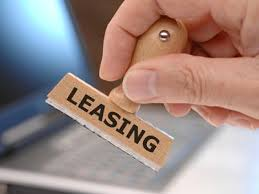 Pripreme za popis
Usklađivanje internog akta
Pomeriti rokove u odnosu na Pravilnik
Pravilnikom dati krajnji rokovi
svom dužniku dostavi popis nenaplaćenih potraživanja najkasnije do 25. januara naredne godine (usklađivanje sa Uredbom)

Predsednik i članovi popisne komisije i njihovi zamenici ne mogu biti lica koja su odgovorna za rukovanje imovinom koja se popisuje i njihovi neposredni rukovodioci, kao ni lica koja vode analitičku evidenciju te imovine
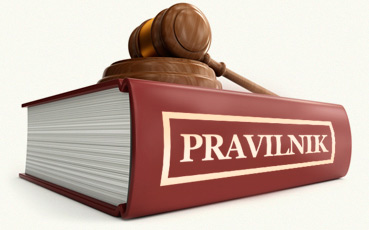 42
Pripreme za popis
ažuriranje analitičke evidencije imovine i obaveza i usagla­ša­vanje ana­litike i glavne knjige, 
grupisanje, obeležavanje i razvrstavanje (slaganje i sortiranje) po kvalitetu imovine od stra­ne lica koja koriste ili neposredno rukovode delovima imovine  
Rashodovana imovina
Oštećena imovina ili zastarela imovina
Sa isteklim rokom upotrebe ili pred isteklim rokom
Priprema imovine za rashodovanje
Da li su predati reversi za premeštenu imovinu

Obavezne pripreme za popis po službama i odeljenjima
43
Pripreme za popis
Popis osnovnih sredstava

Popis OS pomoću bar koda
brzo jednostavno i tačno

Rešenje u tri koraka:

Osnovna sredstva označena sa posebnim nalepnicama, koje su napravljene da traju, izdržljive, vodootporne, za spoljnu i unutrašnju upotrebu
Sa ručnim terminalom očitava se lokacija/osnovno sredstvo.
                Jednostavan, kvalitetan, velika autonomija rada
 3. Prikupljeni podaci izvoze se u poslovni program na dalju obradu

Preduslov uspešnog popisa su obeležena osnovna sredstva
44
Pripreme za popis
Glavne prednosti :
Brzina popisa
terminal čuva podatke o lokacijama i šifri osnovnog sredstva
terminal lako prikuplja i prebacuje podatke po izvršenom popisu 
Ranije rashodovana sredstva ne unosi kao višak
dodavanje novih OS (naknadno kupljeni) na samom terminalu 
promena lokacije OS softverski rešena
 sinhronizacija Terminal - PC
45
Pripreme za popis
Kada je vreme za prelazak na popis 
sa bar kod čitačem?

Upravo sada

Potrebno odštampati bar kod nalepnice i 
uz poslednji ručni popis 
zalepiti nalepnice na svako osnovno sredstvo i 
na sve lokacije
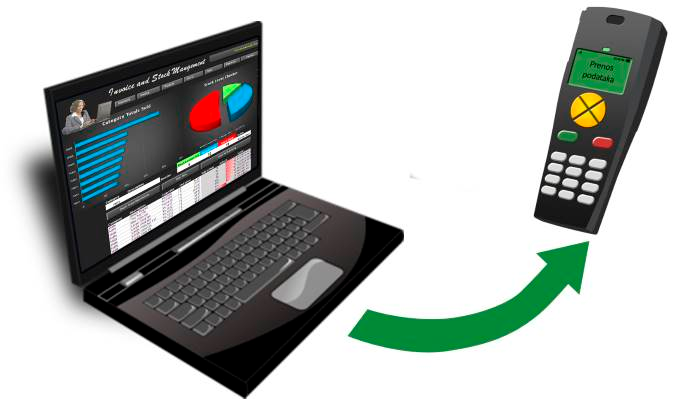 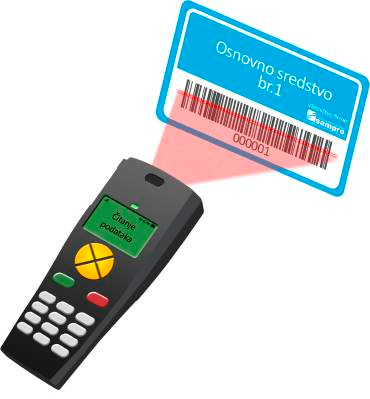 46
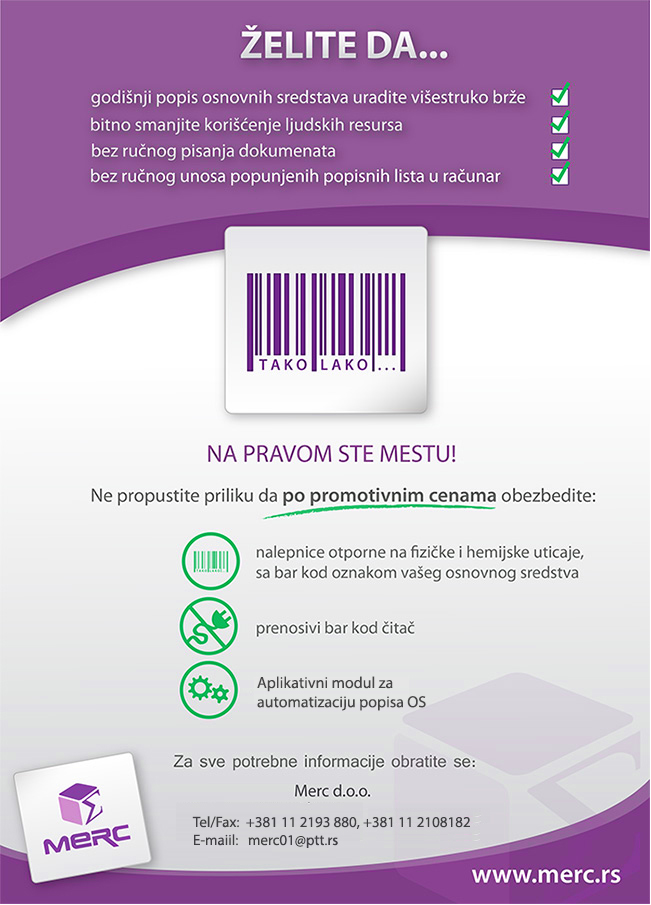 Pripreme za popis
47
48
Prihodi po osnovu premija osiguranja

Konto 741400 Prihod od imovine koji pripada imaocima polisa osiguranja
	      pripadnost prihoda?  Nije sopstveni prihod

ne ulazi u poreski bilans
troškove umanjiti za iznos naplaćenih premija

Konto  742370 Prihodi indirektnih korisnika koji se ostvaruju dodatnim aktivnostima 

Prihodi koji su refundacija troškova 745100 Mešovoti i neodređeni prihodi (telefoni, kazne iz zarada zaposlenih...)
www.themegallery.com
Zakup i otkup stanova
Često kod ustanova ne postoji evidentirano potraživanje za zaku stanova i otkupljene stanove
Potražni saldo konta 122146  i 122148

Neophodno proveriti iz kog perioda je potraživanje, uraditi revalorizaciju rata i izvršiti knjiženje 122146/291312

Obaveza je obaveštenje dužnika o revalorizovanoj rati

Naplaćena sredstva mogu se opredeliti kao namenska za stambenu izgradnju na kraju godine
Dati avansi za nabavku materijala i kupovinu usluga
Primljeni avansi za usluge
Primljeni avansi za usluge
Povraćaj primljenog avansa
Ukoliko je u istoj godini vrši se povraćaj 
Stornira se 291311 i prihod ako je dat

Ako je sa PDVom, umanjenje može ako:
obveznik koji je izvršio promet dobara i usluga može da izmeni iznos PDV samo ako obveznik kome je izvršen promet dobara i usluga ispravi odbitak prethodnog poreza i ako o tome pismeno obavesti isporučioca dobara i usluga.  Član 21 stav 3 Zakona o PDV

Ako je avans iz prethodne godine 
251111/121112
131312/321311  
      131312/245241  ili    131312/
		             482122
Javni radovi
Prihod od Nacionalne službe za zapošljavanje

Za privremene i povremene poslove
Za prevoz 1.500din, ostalo poslodavac
Za organizovanje javnog rada
Za obuku (424211)

Prihod na 771111 upisuje se u kolonu 9 Obrasca 5